Hodnocení 2021 – neakademici
Mgr. Petra Ježová, leden 2022
1
Informace pro hodnocené a hodnotitele
Novinky v hodnocení
Hodnocení za 2021 – excel (V:/hodnocení/děkanát)
Nastavení cílů na 2022 – nově IS (aplikace Personální údaje – Hodnocení neakademických pracovníků)
Návrh na úpravu osobního ohodnocení () – od 1. 7. na dalších 12 kalendářních měsíců
2
Informace pro hodnocené a hodnotitele
Harmonogram
Vyhlášení hodnocení 1. 2.
I. Etapa – 1. 2. – 28. 2. (hodnocení vedoucích odd.)
II. Etapa – 1. 3. – 30. 3. (hodnocení zaměstnanců)
Sběr hodnocení – 1. 4. – 15. 4.
Vyhodnocení požadavků na rozvoj – do 30. 4. 
Návrh na úpravu osobního ohodnocení () – do 15. 6. předat na PO
3
Informace pro hodnocené a hodnotitele
Vyhodnocení cílů a rozvoje (excel)
Sdílený disk V: – složka Hodnocení – Děkanát - Oddělení
Šablony –  specialista / vedoucí
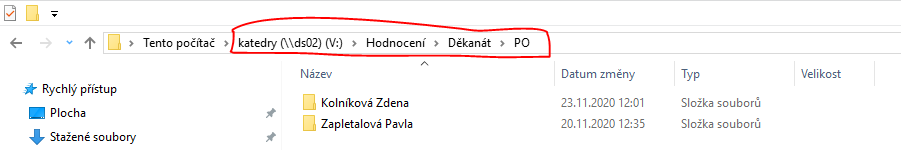 4
Informace pro hodnocené a hodnotitele
[Speaker Notes: Výhody
Vše na jednom místě - historie + aktuální stav
Nepřeposíláte hodnocenému nebo na HR
Dostupnost hodnotitel i hodnocený – průběžná kontrola
Přechod na IS – nic se nekopíruje
Logické řazení – oddělení v jedné složce + aktuální formuláře
Přístupy
Hodnocený – čtení (2019 též editace)
Hodnotitel – editace
HR (PJ, PZ) – editace
Tajemník – editace
CIKT (HJ, BK)]
Hodnocení v IS
Hodnocení zaměstnanců (muni.cz) – proklik do IS
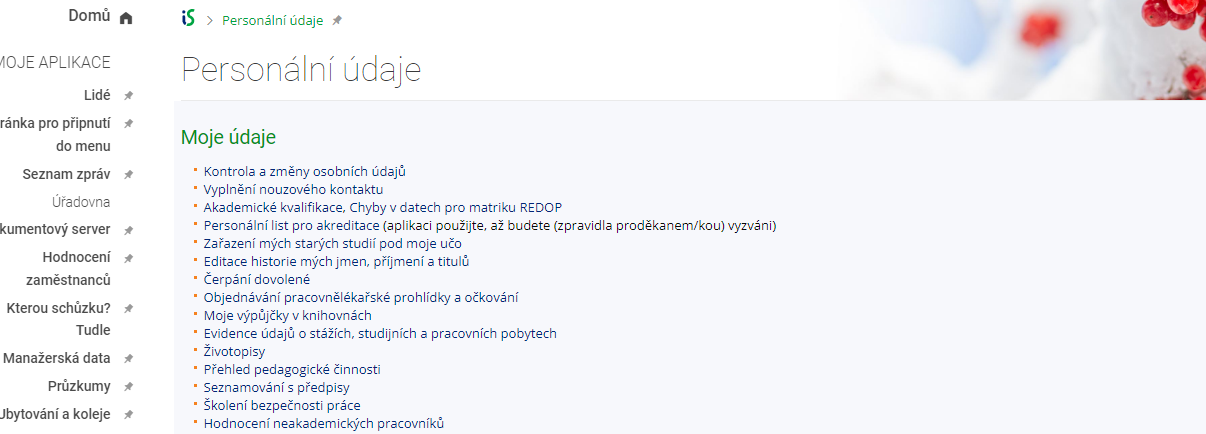 Do aplikace se dostanete také přes Personální údaje.
Aplikaci si můžete připnout do „Moje aplikace“.
5
Informace pro hodnocené a hodnotitele
Úvodní stránka v IS (rozcestník)
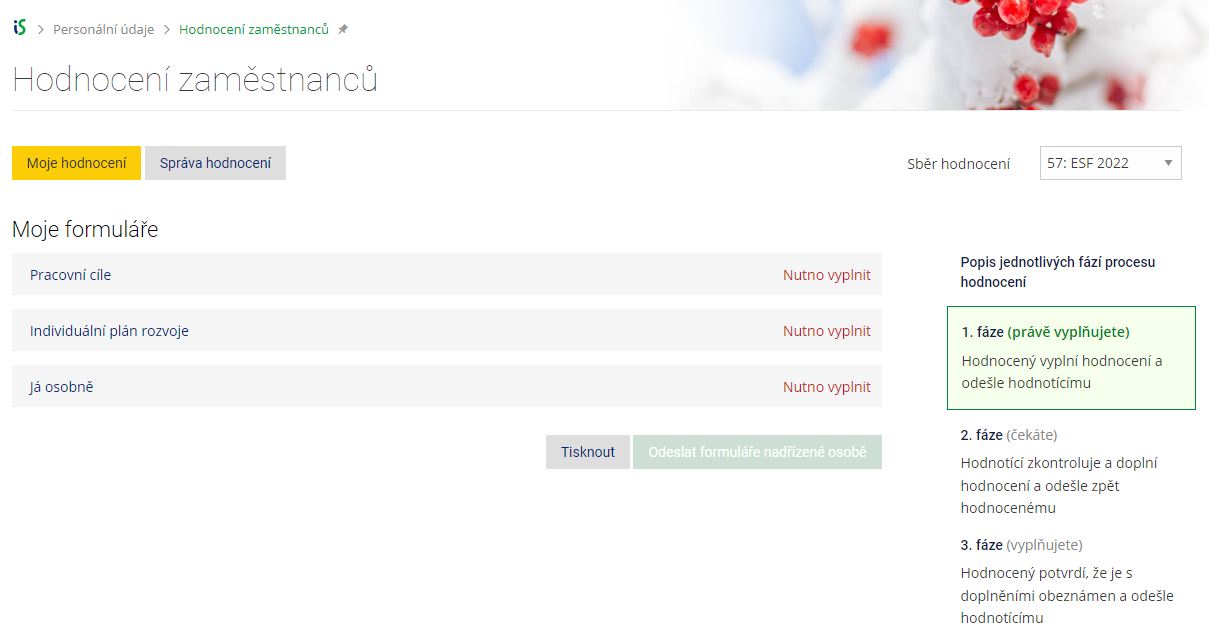 Hodnocený navrhuje cíle a plán rozvoje. Před zadáním 
do IS je vhodné cíle s nadřízeným prokonzultovat.
Dříve volitelná položka, nyní nutné vyplnit.
Mezi 1. a 2. fází 
probíhá hodnoticí
Rozhovor.
Po vyplnění odešlete svému nadřízenému. 
Podklady pro hodnotící rozhovor si můžete vytisknout.
6
Informace pro hodnocené a hodnotitele
Úvodní stránka v IS – pro vedoucí
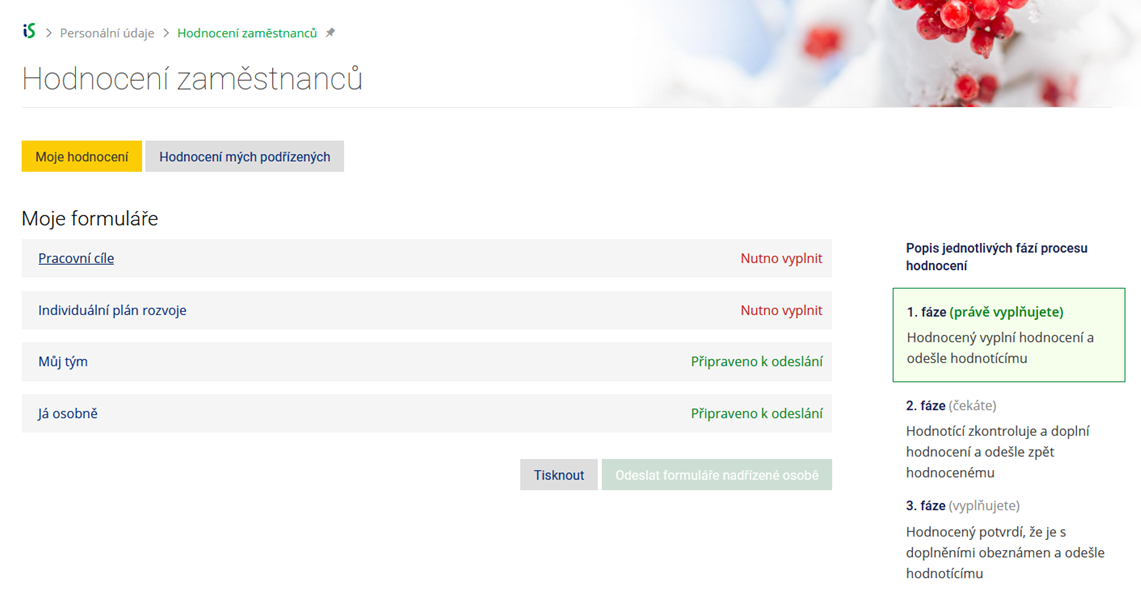 Seznam podřízených pracovníků naleznete v této záložce.
Zde můžete sledovat také jednotlivé fáze hodnocení.
Zobrazí se a vyplňuje pouze vedoucí pracovník.
Mezi 1. a 2. fází 
probíhá hodnoticí 
rozhovor.
7
Informace pro hodnocené a hodnotitele
Nastavení cílů
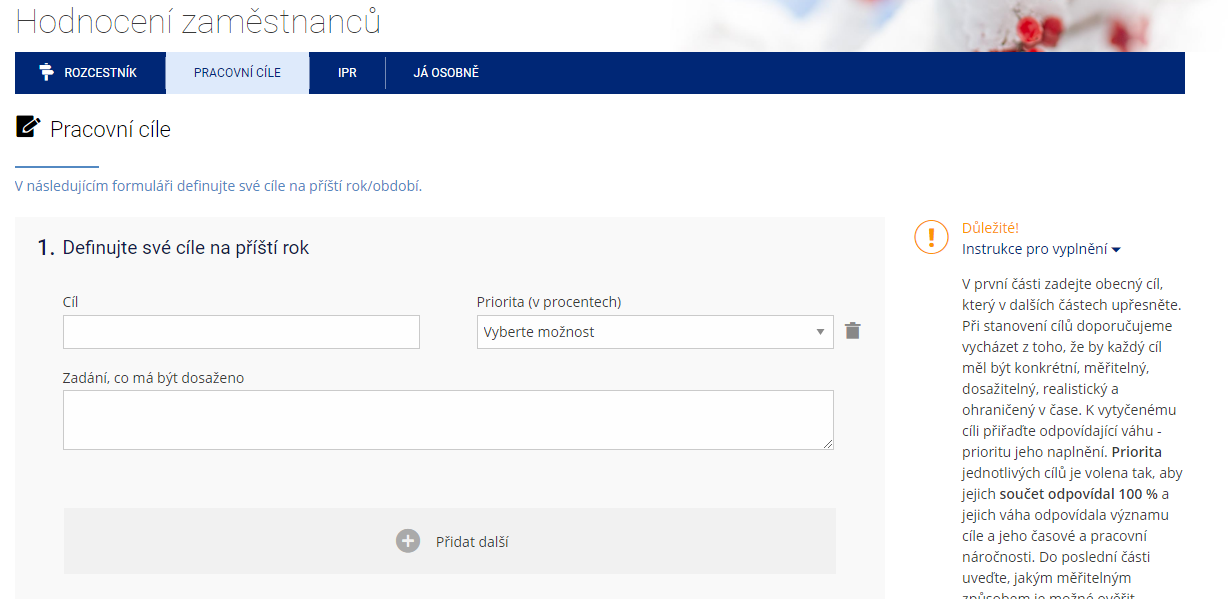 Nastavte váhy cílů. 
Min. váha/priorita cíle je 10 %.
Nastavte min. 3, max. 5 cílů. 
Cíle můžete též odebrat – viz ikona koše.
8
Informace pro hodnocené a hodnotitelše
Nastavení plánu rozvoje
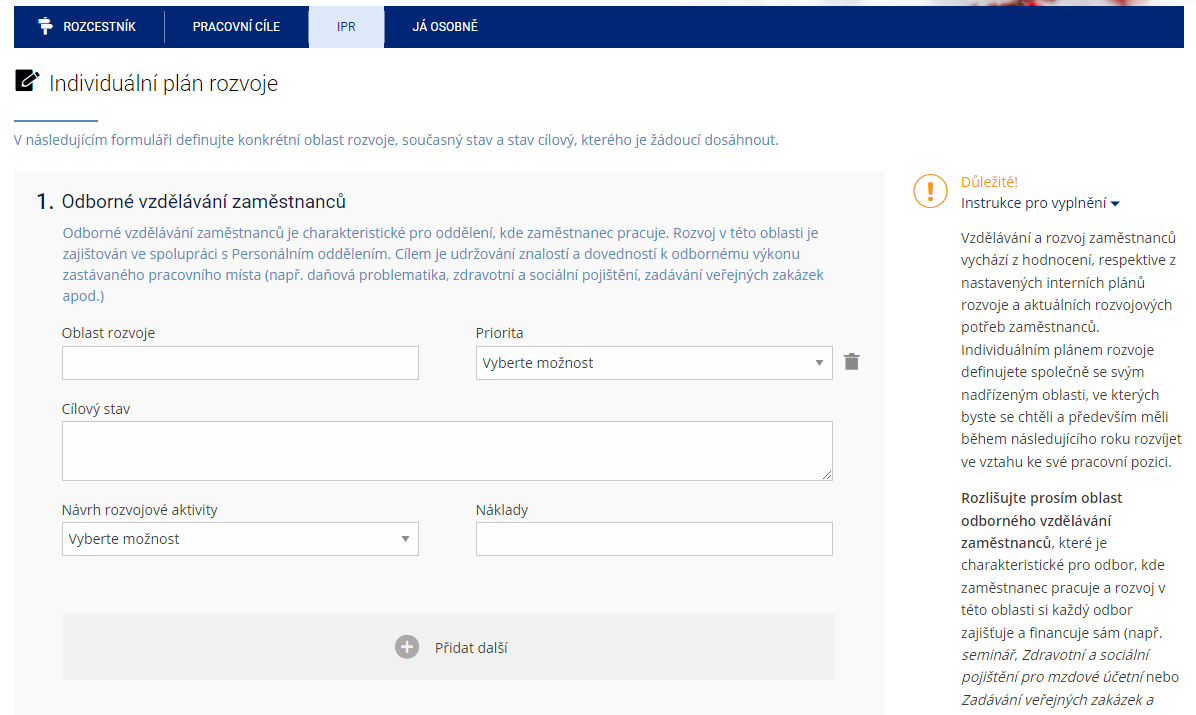 Např. vím, znám, umím, rozumím, mám přehled, 
přečetl jsem, absolvoval jsem apod.
Náklady uvádějte pouze v případě konkrétních externích kurzů.
Vyberte pomocí našeptávače – např. interní/externí kurz, 
odborná literatura, samostudium apod.
Stanovte max. 2-3 aktivity/rok, 
(celkem pro odborné a ostatní vzdělávání)
9
Informace pro hodnocené a hodnotitele
Tyto informace jsou pro Personální odd. důležité. Umožní sledovat a průběžně vyhodnocovat, co přispívá 
k pracovní spokojenosti či nespokojenosti zaměstnanců a dle možností reagovat na jejich aktuální potřeby.
Já osobně
10
Informace pro hodnocené a hodnotitele
Ukládání záznamů
Pro průběžné ukládání používejte uvedená tlačítka.
Pro pohyb v aplikaci nepoužívejte krok vpřed, 
vzad v hlavním menu IS. Provedené změny či záznamy
se nemusí uložit!
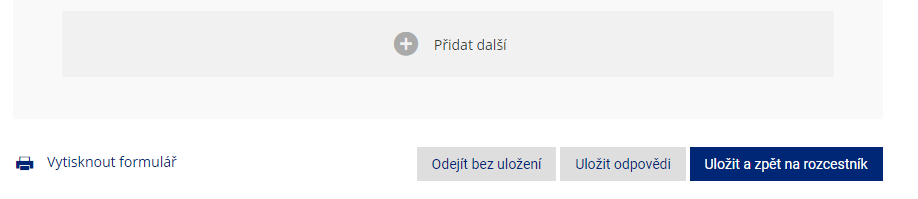 NEPOUŽÍVAT!
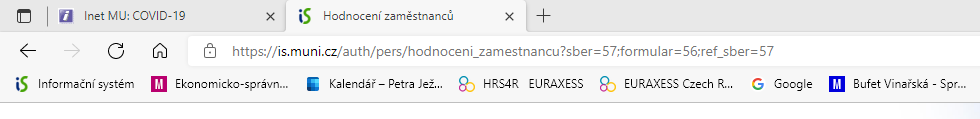 11
Informace pro hodnocené a hodnotitele
Povinná pole
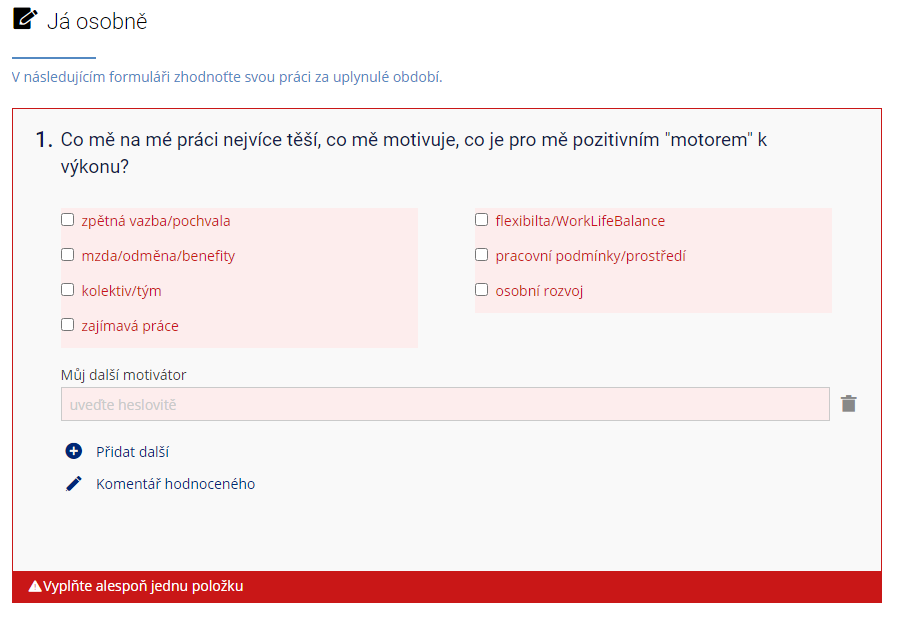 Povinná pole v IS nejsou označena *.  
IS vás k vyplnění vyzve automaticky.
12
Informace pro hodnocené a hodnotitele
Notifikace
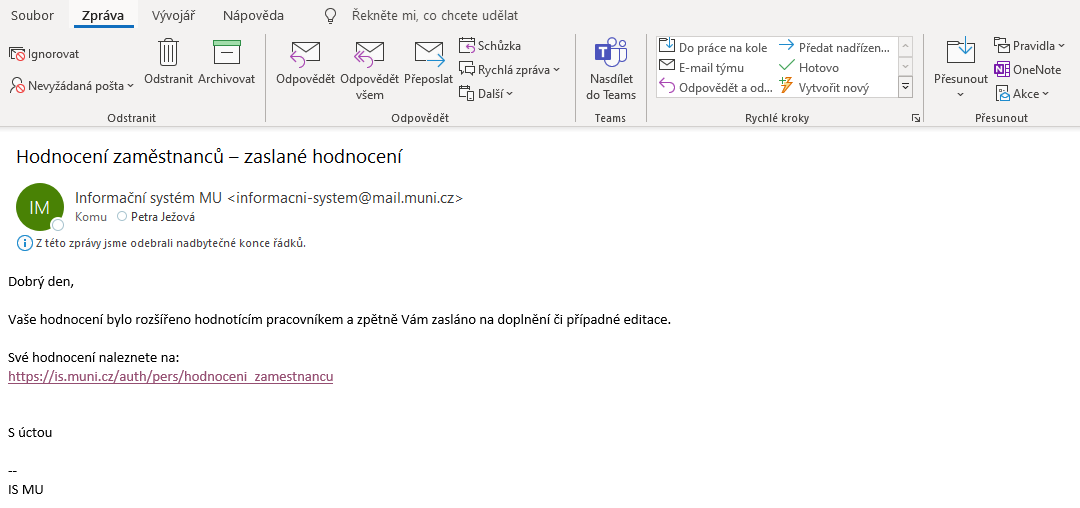 IS zasílá automaticky notifikace o stavu a průběhu hodnocení.
13
Informace pro hodnocené a hodnotitele
Co se vyplňuje?
Hodnocený zasílá hodnotiteli min. 3 dny před hodnocením (excel, IS)

Hodnotitel doplní formuláře na základě výsledku hodnocení a domluvy s hodnoceným

Listy „Já osobně/Můj tým“ – v IS nastaveny jako povinné, vyplňte prosím (je možné, že nebude nutné vyplnit vše)
14
Informace pro hodnocené a hodnotitele

Hodnocení
Příležitost?

Formalita?
15
Informace pro hodnocené a hodnotitele
[Speaker Notes: Jeden z klíčových nástrojů pro práci s lidmi – ovlivnění budoucnosti (vedu rozhovor – co se povedlo, nepovedlo, co nás čeká, je pro příští rok důležité a jak se tam dostaneme…)
Povinnost každého manažera – součást manažerské role
Stanovení cílů, určení hlavních rozvojových potřeb 
Podklad pro určení výše odměny]
Přehled rozvojových aktivit ESF MU/MU
Rozvoj zaměstnanců | Portál pro zaměstnance (muni.cz)
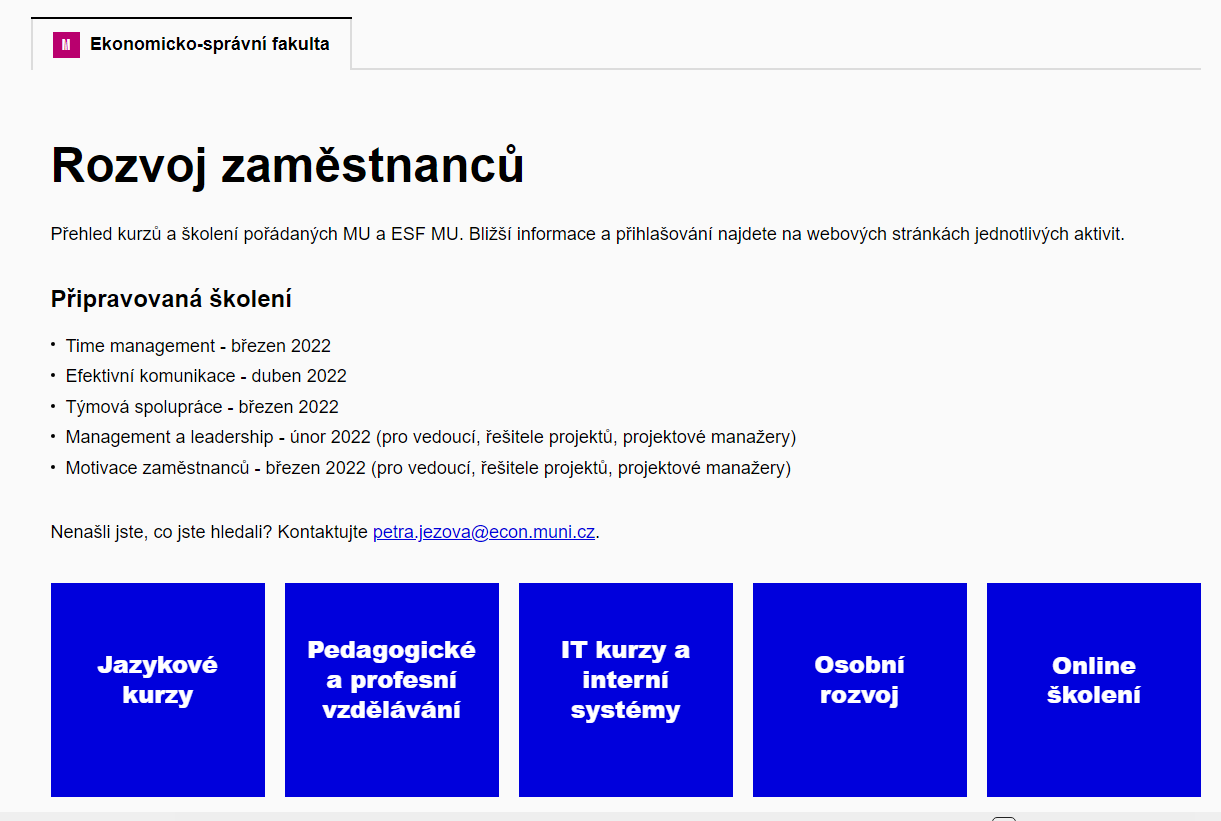 16
Informace pro hodnocené a hodnotitele